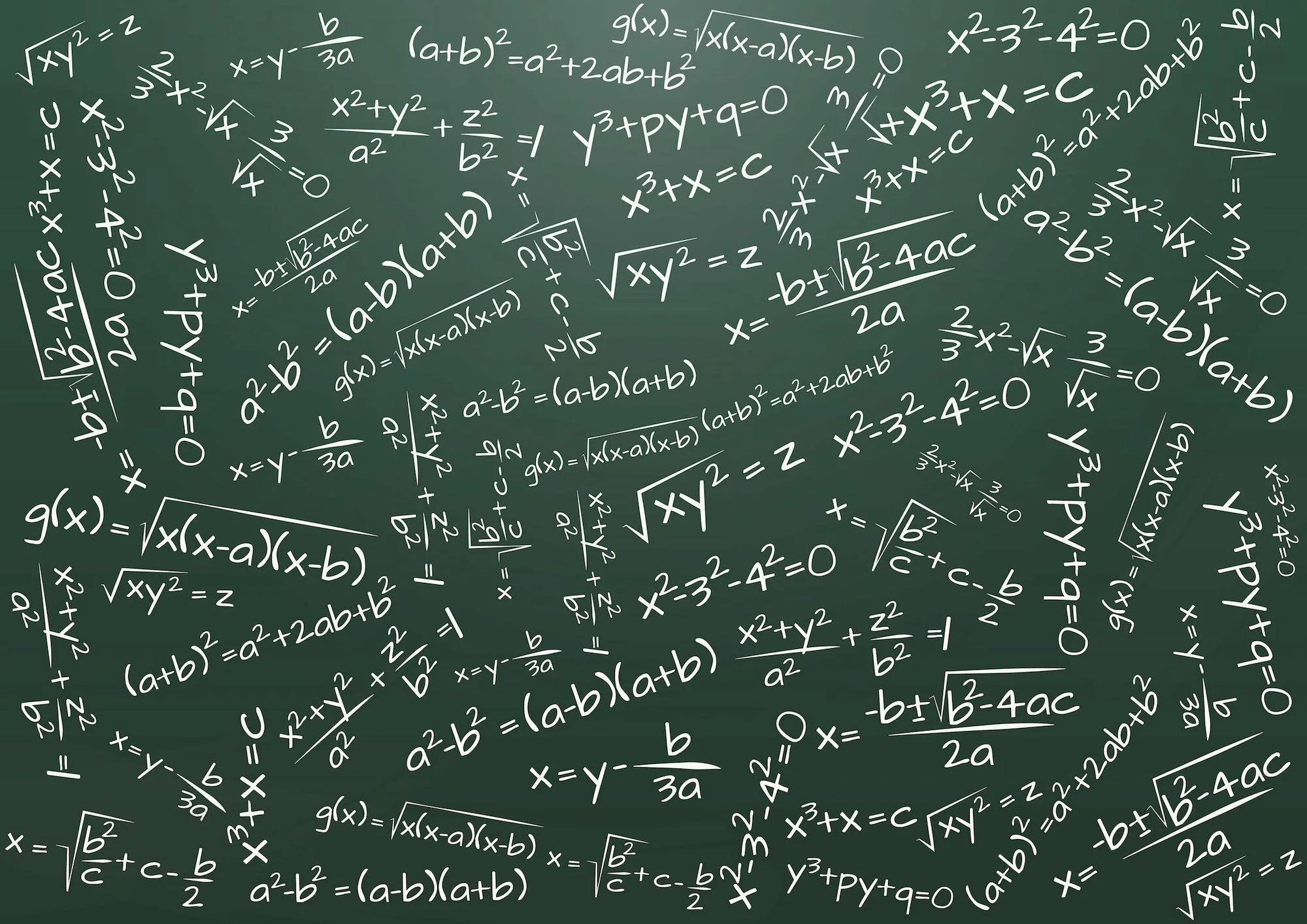 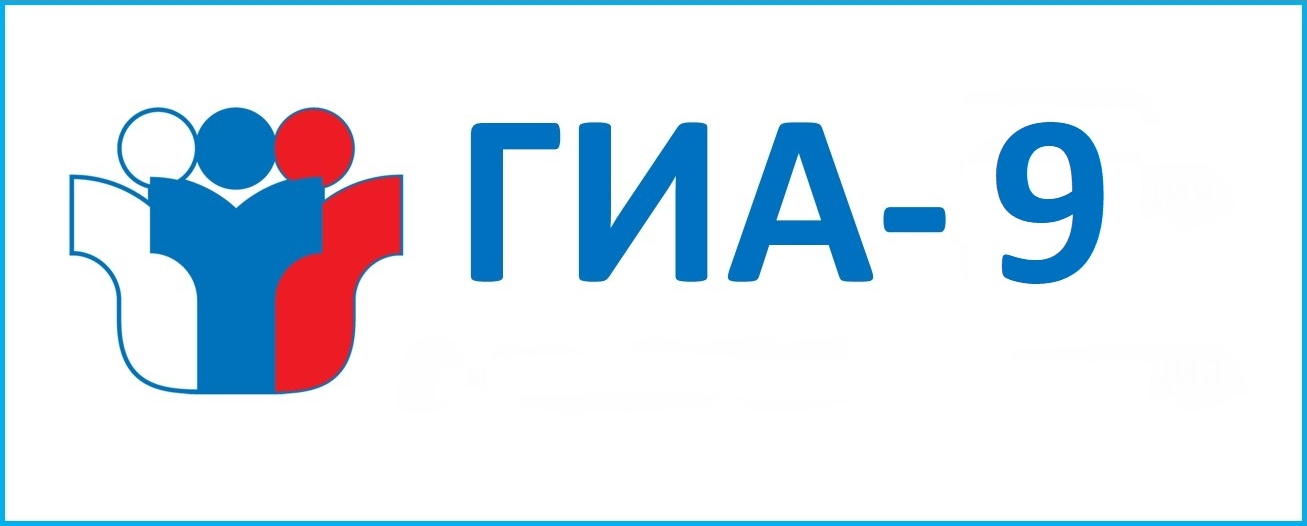 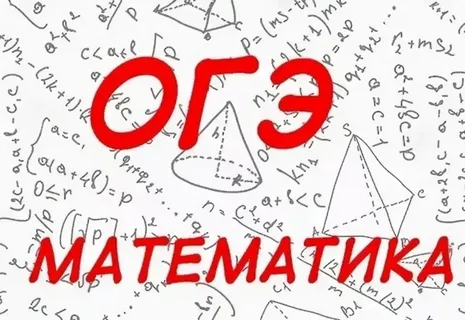 РАСПИСАНИЕ ОГЭ по МАТЕМАТИКЕ 2024
Досрочный период 23апреля
ОСНОВНОЙ ПЕРИОД 6 ИЮНЯ 
Дополнительный период 3 сентября
на экзамене запрещен:
Телефон 



Калькулятор
Необходимо взять с собой :
паспорт



Черную гелевую ручку
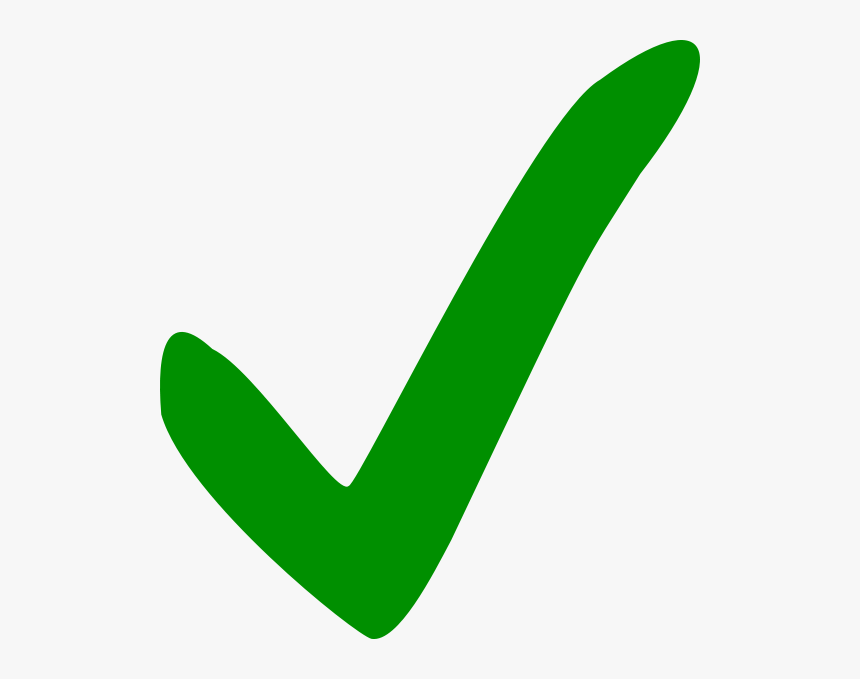 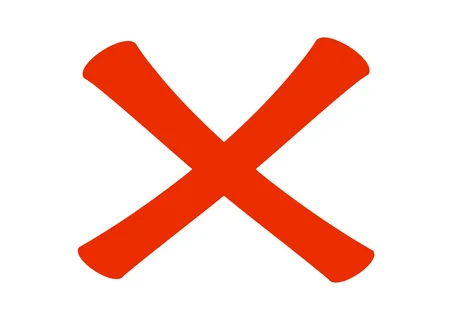 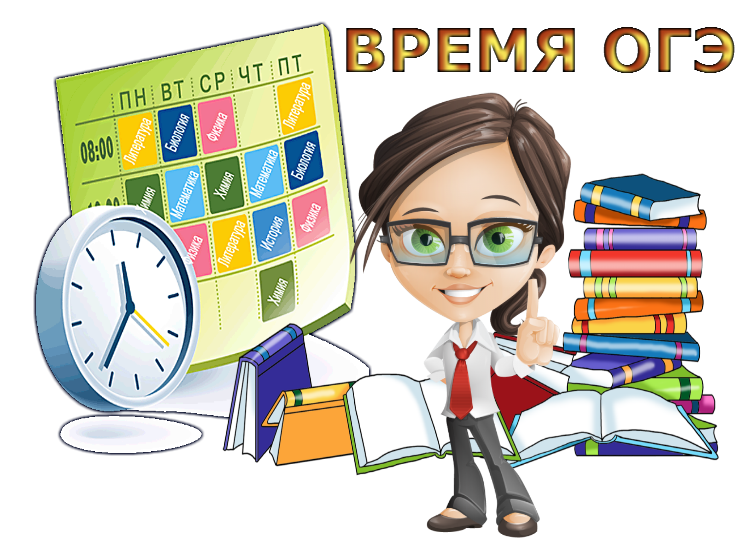 3часа 55 минут
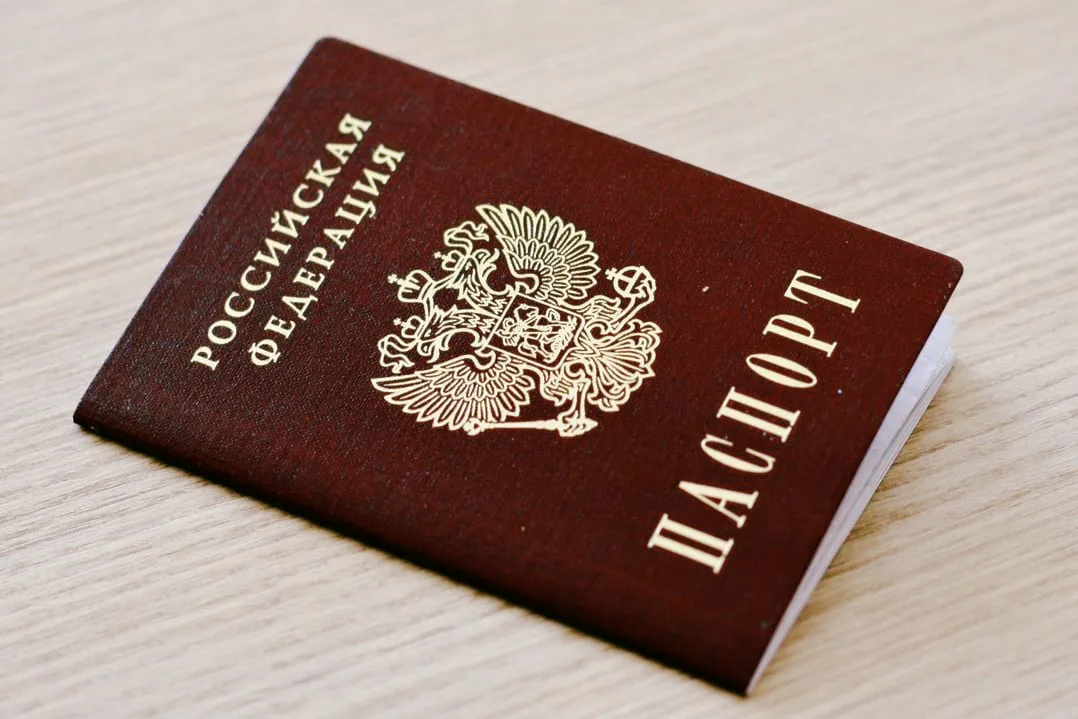 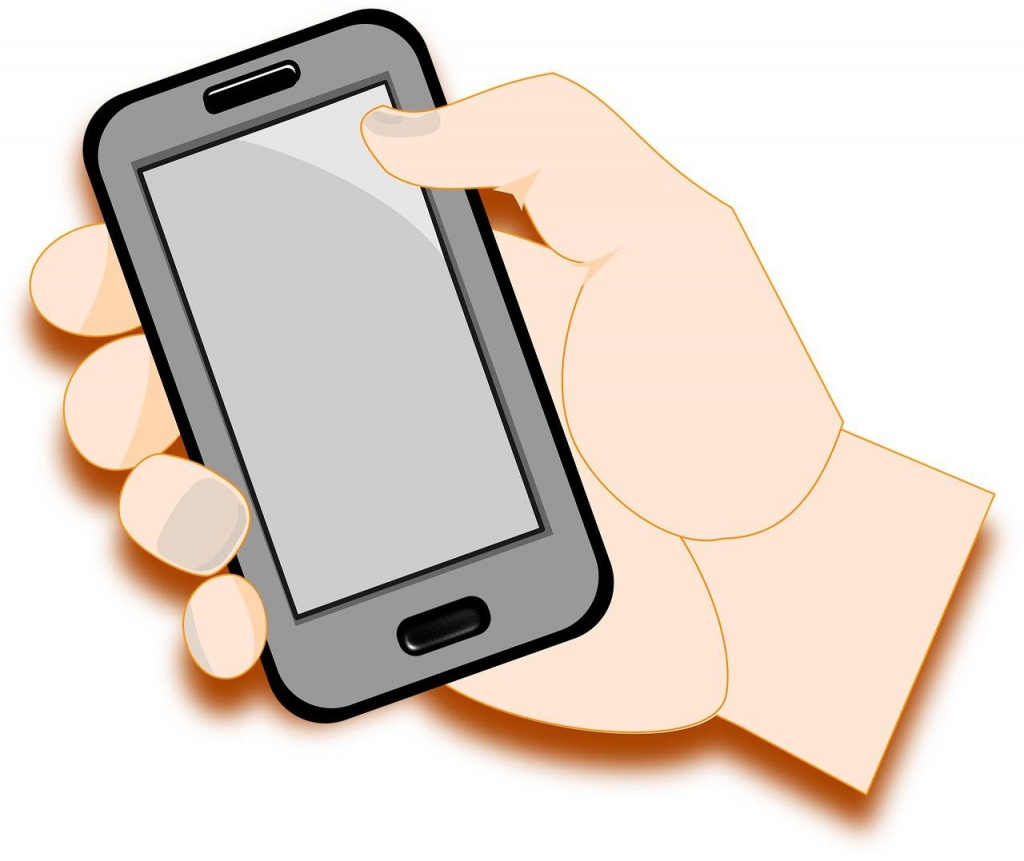 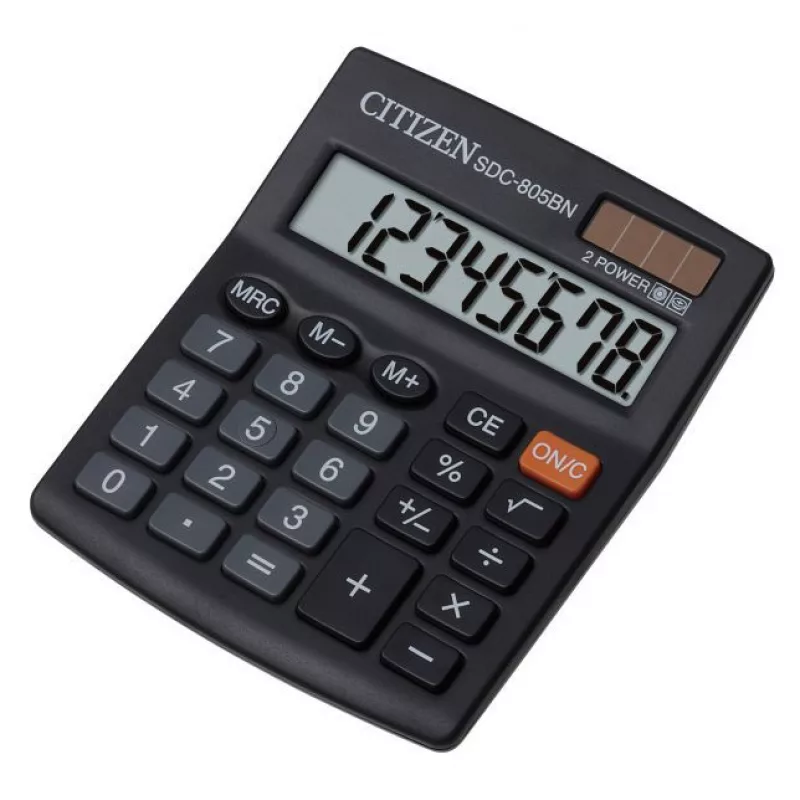 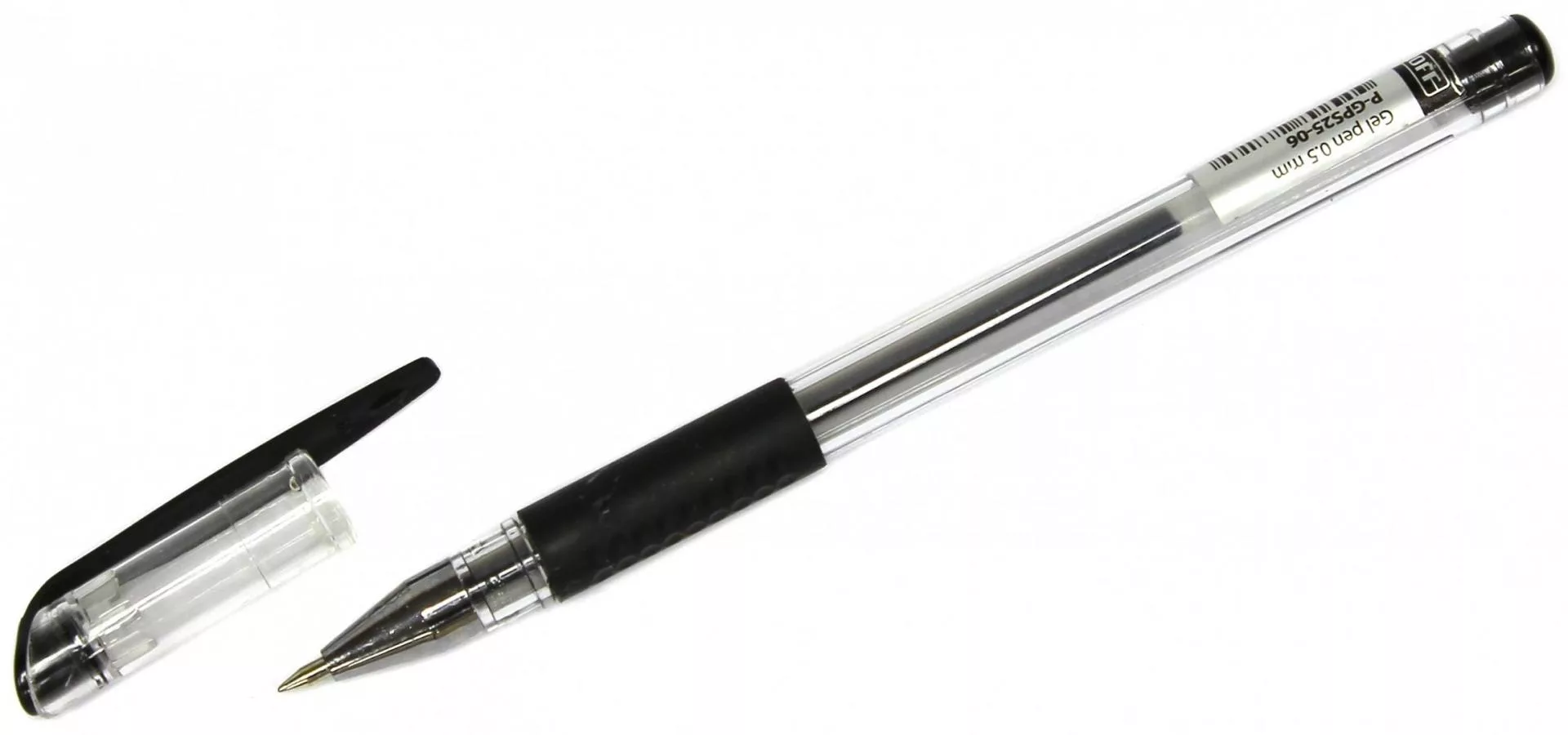 ЖЕЛАЕМ УДАЧИ!!!!